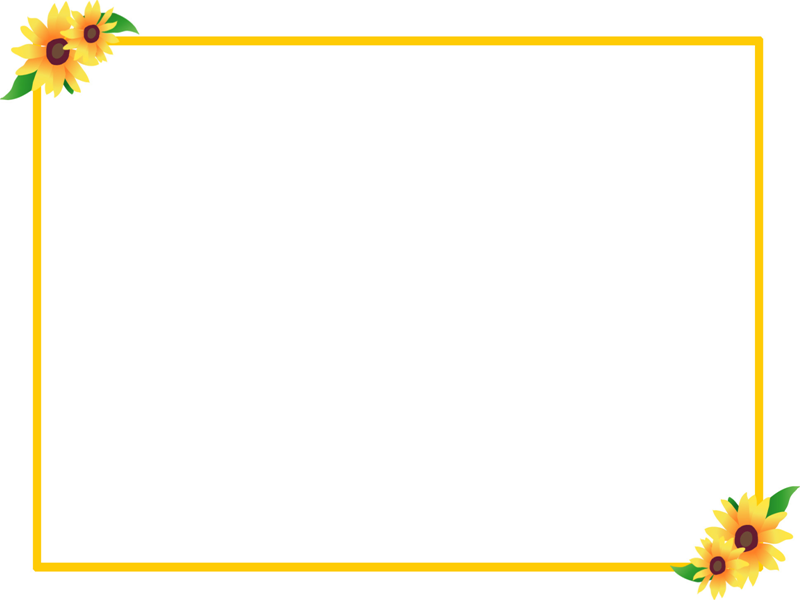 KIỂM TRA BÀI CŨ
-Phát biểu quy tắc nhân đa thức với đa thức.
-Tính:
a) A = (a + b)(a + b)
b) B = (a - b)(a - b)
Đáp án
a)
b)
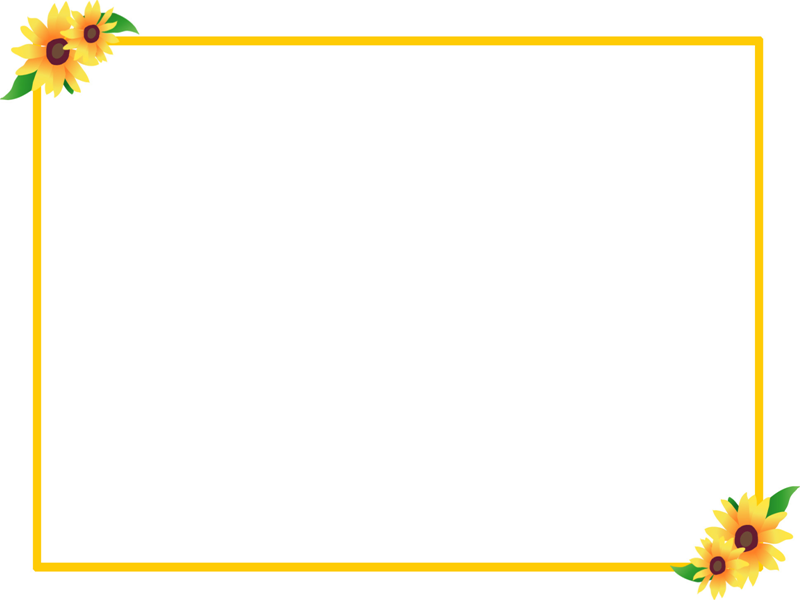 NHỮNG HẰNG ĐẲNG THỨC ĐÁNG NHỚ
Bài 3:
1.Bình phương của một tổng
?1
Ta có:
Vậy, với A, B là biểu thức tùy ý, ta có:
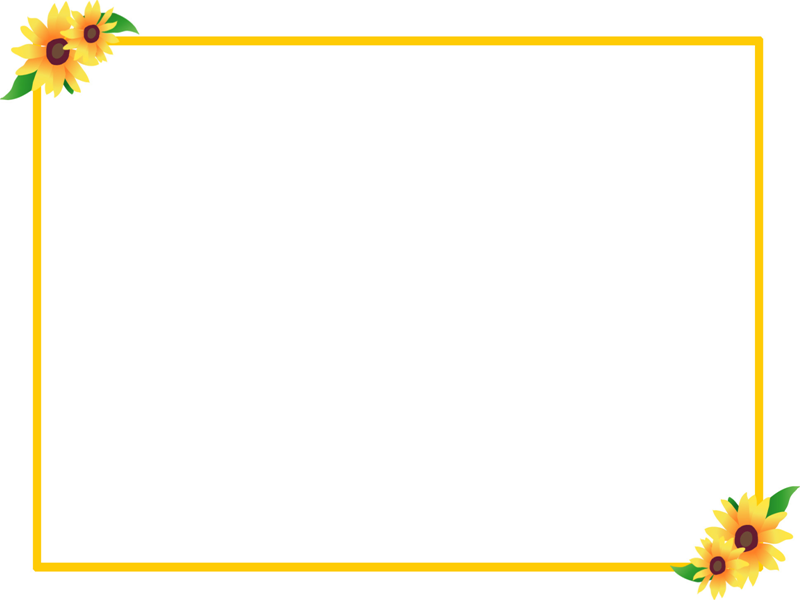 1.Bình phương của một tổng
Áp dụng
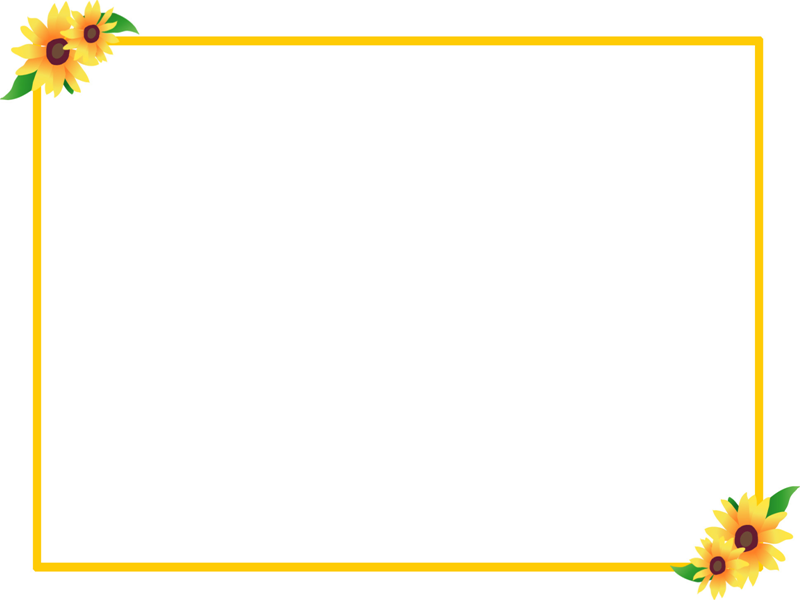 NHỮNG HẰNG ĐẲNG THỨC ĐÁNG NHỚ
Bài 3:
1.Bình phương của một tổng
2.Bình phương của một hiệu
?3
Ta có:
Vậy, với A, B là biểu thức tùy ý, ta có:
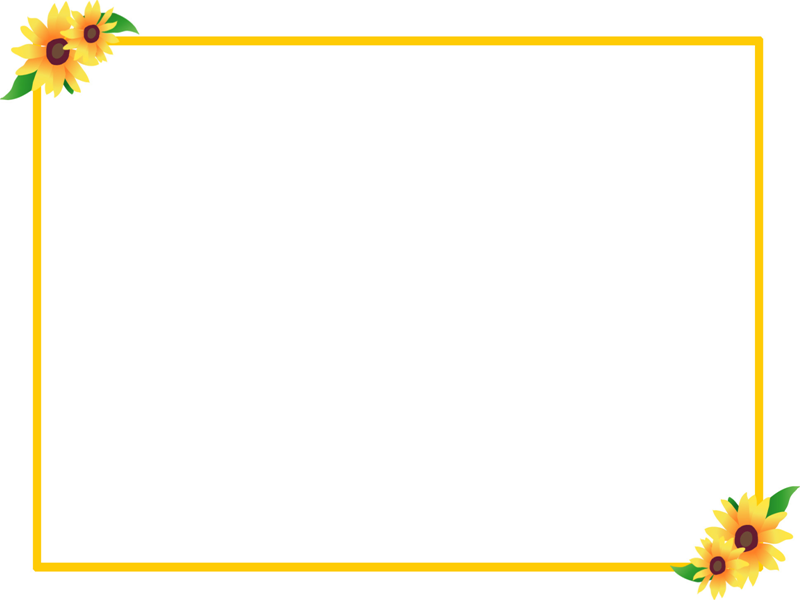 NHỮNG HẰNG ĐẲNG THỨC ĐÁNG NHỚ
Bài 3:
2.Bình phương của một hiệu
Áp dụng
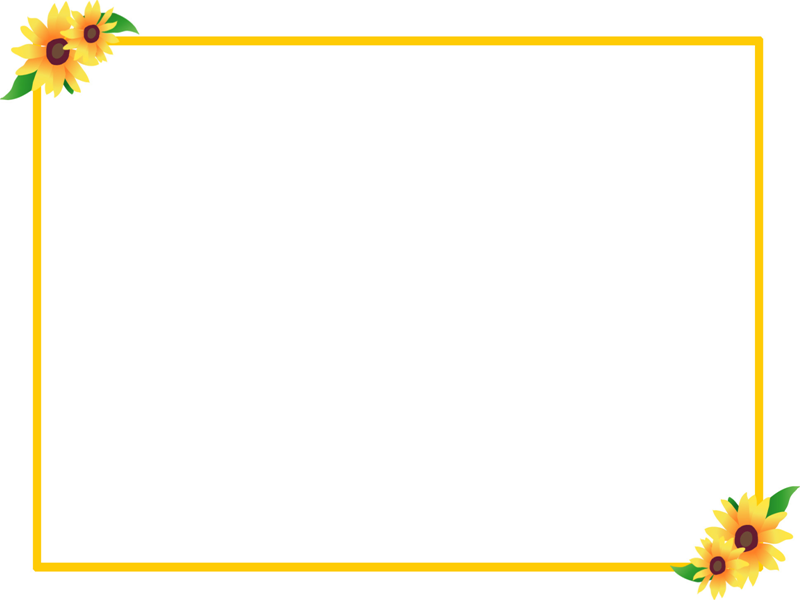 NHỮNG HẰNG ĐẲNG THỨC ĐÁNG NHỚ
Bài 3:
3.Hiệu hai bình phương
Với a,b là các số tùy ý
Tính
?5
Ta có:
Vậy, với A, B là biểu thức tùy ý, ta có:
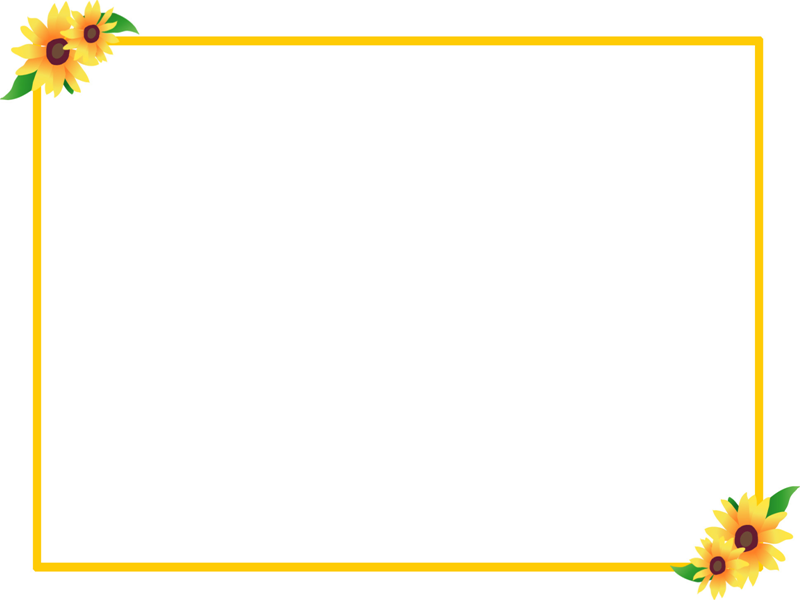 NHỮNG HẰNG ĐẲNG THỨC ĐÁNG NHỚ
Bài 3:
3.Hiệu hai bình phương
Áp dụng
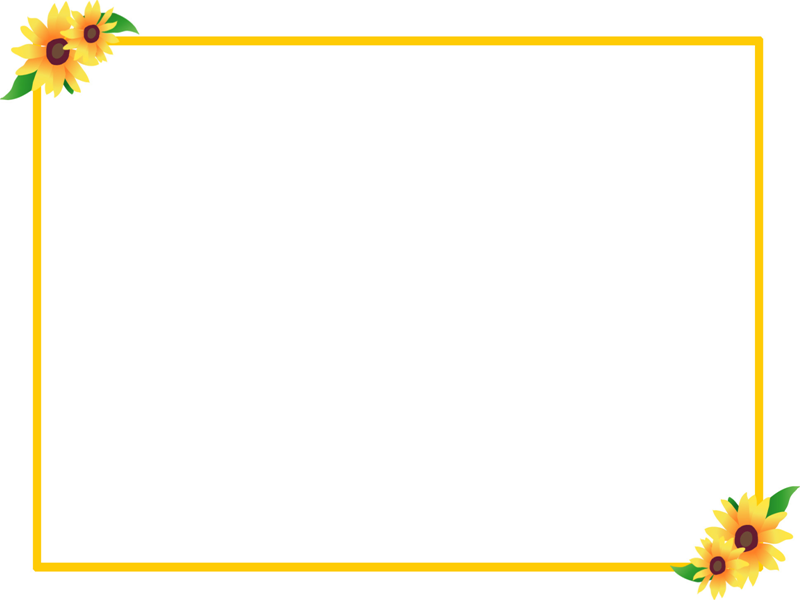 NHỮNG HẰNG ĐẲNG THỨC ĐÁNG NHỚ
Bài 3:
3.Hiệu hai bình phương
Ai đúng ?Ai sai?
?7
Đức viết:
Thọ viết:
Vậy:
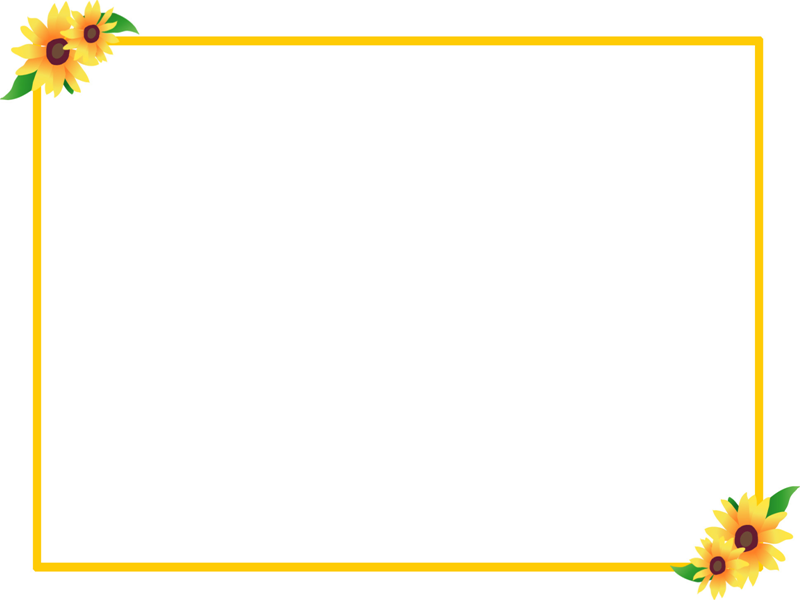 NHỮNG HẰNG ĐẲNG THỨC ĐÁNG NHỚ
Bài 3:
1.Bình phương của một tổng
2.Bình phương của một hiệu
3.Hiệu hai bình phương
Củng cố
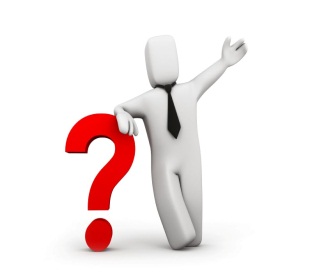 Nhắc lại các hằng đẳng thức đã học
1.Bình phương của một tổng
2.Bình phương của một hiệu
3.Hiệu hai bình phương